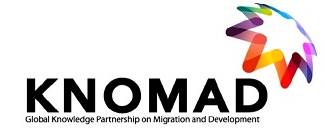 Cost of low-skilled migration: Value chain analysis – Sri Lanka
Bilesha Weeraratne	
Institute of Policy Studies of Sri Lanka	

KNOMAD Workshop on Measuring Migration Costs for the Low-skilled 
The World Bank
Nov. 16-17, 2015
Outline
Motivation 

Country context

Migration cost value chain– Saudi Arabia

Migration cost value chain- Korea 

Analysis 

Possible value chain interventions 

Further research
Motivation
Rising demand for global labor mobility, especially low-skilled labor 

An opportunity for developing countries to advance economic and social conditions.

A key barrier – high migration costs 

International conventions: 
Employer pay all financial cost for migrant workers. 
In reality, the less skilled, the higher out-of-pocket costs. 

Benefits of lower migration cost 

Labor receiving countries: Less overstays
Migrant workers: More earnings available to support their families’ welfare.
Motivation
In Sri Lanka:

Except for housemaids for the Middle East region, other low skilled migrants incur high costs to migrate.

Often results in pre-migration indebtedness.
Sri Lanka: Majority of migrants are low skilled workers (56% in 2014)
The majority of low-skilled migrants go to the Middle East region.
About the Study
Objective:

Analyze the cost of migration for low-skilled workers in a Value Chain (VC) framework.
Disaggregate migration costs and identify causes  for migration costs.
Suggest value chain interventions

Scope:

3 corridors
Saudi Arabia (housemaids)
South Korea (manufacturing)
Malaysia (manufacturing)
Saudi Arabia
Employer in Saudi
Employer in Saudi
Job order &  fee
Foreign Emp. Agent
Employer in Saudi
Attest/approve  job order
Job order &  fee
Foreign Emp. Agent
SL Embassy in Saudi
Employer in Saudi
Attest/approve  job order
Job order &  fee
Foreign Emp. Agent
SL Embassy in Saudi
Job order &  fee
Emp. Agent in SL
Employer in Saudi
Attest/approve  job order
Job order &  fee
Foreign Emp. Agent
SL Embassy in Saudi
Job order &  fee
Verification
Approval
SLBFE
Emp. Agent in SL
Employer in Saudi
Attest/approve  job order
Job order &  fee
Foreign Emp. Agent
SL Embassy in Saudi
Job order &  fee
Verification
Approval
SLBFE
Emp. Agent in SL
Sub agent
Advance
Potential Migrant
Employer in Saudi
Attest/approve  job order
Job order &  fee
Foreign Emp. Agent
SL Embassy in Saudi
Job order &  fee
Verification
Approval
SLBFE
Emp. Agent in SL
Sub agent
Advance
Pre-Dep. Training
Potential Migrant
Passport
Medical Report
FBR  Report
Police   Report
Training center
Police
D.I.E.
Medical Centre
GS/DS Office
Employer in Saudi
Attest/approve  job order
Job order &  fee
Foreign Emp. Agent
SL Embassy in Saudi
Job order &  fee
Verification
Approval
SLBFE
Emp. Agent in SL
Sub agent
Registration 
Agreement
Welfare
Advance
Pre-Dep. Training
Potential Migrant
Passport
Medical Report
FBR  Report
Police   Report
Training center
Police
D.I.E.
Medical Centre
GS/DS Office
Employer in Saudi
Attest/approve  job order
Job order &  fee
Foreign Emp. Agent
SL Embassy in Saudi
Job order &  fee
Travel  agent
Verification
Approval
Saudi Embassy
SLBFE
Emp. Agent in SL
Sub agent
Registration 
Agreement
Welfare
Advance
Pre-Dep. Training
Potential Migrant
Passport
Medical Report
FBR  Report
Police   Report
Training center
Police
D.I.E.
Medical Centre
GS/DS Office
Employer in Saudi
Attest/approve  job order
Job order &  fee
Foreign Emp. Agent
SL Embassy in Saudi
Job order &  fee
Travel  agent
Verification
Approval
Saudi Embassy
SLBFE
Emp. Agent in SL
Lump sum
Sub agent
Registration 
Agreement
Welfare
Lump sum
Advance
Pre-Dep. Training
Potential Migrant
Family
Passport
Medical Report
FBR  Report
Police   Report
Training center
Police
D.I.E.
Medical Centre
GS/DS Office
Wages & labour
Employer in Saudi
Housemaid from SL
Attest/approve  job order
Job order &  fee
Foreign Emp. Agent
SL Embassy in Saudi
Job order &  fee
Travel  agent
Verification
Approval
Saudi Embassy
SLBFE
Emp. Agent in SL
Lump sum
Sub agent
Registration 
Agreement
Welfare
Lump sum
Advance
Pre-Dep. Training
Potential Migrant
Family
Passport
Medical Report
FBR  Report
Police   Report
Training center
Police
D.I.E.
Medical Centre
GS/DS Office
Wages & labour
Employer in Saudi
Housemaid from SL
Visa
Attest/approve  job order
Medical
Job order &  fee
Police
Foreign Emp. Agent
Bank
SL Embassy in Saudi
Job order &  fee
Travel  agent
remittances
Verification
Approval
Saudi Embassy
SLBFE
Emp. Agent in SL
Lump sum
Bank
Sub agent
Registration 
Agreement
Welfare
Lump sum
Advance
Pre-Dep. Training
Potential Migrant
Family
Passport
Medical Report
FBR  Report
Police   Report
Training center
Police
D.I.E.
Medical Centre
GS/DS Office
Wages & labour
Employer in Saudi
Housemaid from SL
Visa
Attest/approve  job order
Medical
Job order &  fee
Police
Foreign Emp. Agent
Bank
SL Embassy in Saudi
Job order &  fee
Travel  agent
remittances
Verification
Approval
Saudi Embassy
SLBFE
Emp. Agent in SL
Lump sum
Bank
Sub agent
Registration 
Agreement
Welfare
Lump sum
Advance
Pre-Dep. Training
Potential Migrant
Family
Passport
Medical Report
FBR  Report
Police   Report
__ Through agent
__ On own
Training center
Police
D.I.E.
Medical Centre
GS/DS Office
Cost Components
Migration cost to Saudi – LKR 129,882 (Paid out by agents, excluding lump sums)
Saudi Arabia: Reasons for hiring Sri Lankan workers
Relatively   low monthly wages (900 riyal).
Reputation to be good caregivers for children and elders.
Better trained than migrants from rest of South Asia.
Established recruitment networks.
South Korea
Employer in Korea
Employer in Korea
Job order
HRD Korea
Employer in Korea
Job order
HRD Korea
Coordinate & 
monitor exam
General Admission  &  worker details
SLBFE
Employer in Korea
Job order
HRD Korea
Coordinate & 
monitor exam
General Admission  &  worker details
SLBFE
Potential Migrant
Employer in Korea
Job order
HRD Korea
Coordinate & 
monitor exam
General Admission  &  worker details
SLBFE
Potential Migrant
Training
Pvt. language Class
Employer in Korea
Job order
HRD Korea
Coordinate & 
monitor exam
General Admission  &  worker details
Notifies Vacancies
SLBFE
General Admission & details
Potential Migrant
Training
Pvt. language Class
Employer in Korea
Job order
HRD Korea
Coordinate & 
monitor exam
General Admission  &  worker details
Notifies Vacancies
SLBFE
Selection of  potential workers
General Admission & details
Potential Migrant
Training
Passport
Medical     Report
CID      Report
Attesting bond
GS    Report
Pvt. language Class
Police
Lawyer
D.I.E
Medical Centre
GS Office
Employer in Korea
Job order
HRD Korea
Coordinate & 
monitor exam
General Admission  &  worker details
Notifies Vacancies
SLBFE
Selection of  potential workers
General Admission & details
Training     of      workers
Potential Migrant
Training
Passport
Medical     Report
CID      Report
Attesting bond
GS    Report
Pvt. language Class
Police
Lawyer
D.I.E
Medical Centre
GS Office
Employer in Korea
Job order
Selection  of workers
Immigration
HRD Korea
Coordinate & 
monitor exam
General Admission  &  worker details
Notifies Vacancies
SLBFE
Selection of  potential workers
General Admission & details
Training     of      workers
Potential Migrant
Training
Passport
Medical     Report
CID      Report
Attesting bond
GS    Report
Pvt. language Class
Police
Lawyer
D.I.E
Medical Centre
GS Office
Employer in Korea
Job order
Selection  of workers
Immigration
HRD Korea
Coordinate & 
monitor exam
General Admission  &  worker details
Notifies Vacancies
Korean Embassy
SLBFE
Selection of  potential workers
visa
General Admission & details
Training     of      workers
Potential Migrant
Training
Passport
Medical     Report
CID      Report
Attesting bond
GS    Report
Pvt. language Class
Police
Lawyer
D.I.E
Medical Centre
GS Office
Employer in Korea
Job order
Selection  of workers
Immigration
HRD Korea
Coordinate & 
monitor exam
General Admission  &  worker details
Notifies Vacancies
Financial institutes
Korean Embassy
SLBFE
Selection of  potential workers
visa
General Admission & details
Training     of      workers
Migrant family
Processing &  Ticketing
Witnesses & Guarantors
Loan
Potential Migrant
Training
Passport
Medical     Report
CID      Report
Attesting bond
GS    Report
Pvt. language Class
Police
Lawyer
D.I.E
Medical Centre
GS Office
Wages &
Labour
Worker from Sri Lanka in Korea
Employer in Korea
Job order
Selection  of workers
Immigration
HRD Korea
Coordinate & 
monitor exam
General Admission  &  worker details
Notifies Vacancies
Financial institutes
Korean Embassy
SLBFE
Selection of  potential workers
visa
General Admission & details
Training     of      workers
Migrant family
Processing &  Ticketing
Witnesses & Guarantors
Loan
Potential Migrant
Training
Passport
Medical     Report
CID      Report
Attesting bond
GS    Report
Pvt. language Class
Police
Lawyer
D.I.E
Medical Centre
GS Office
Wages &
Labour
Worker from Sri Lanka in Korea
Employer in Korea
Job order
Selection  of workers
Banks
Medical
Immigration
HRD Korea
Coordinate & 
monitor exam
General Admission  &  worker details
Notifies Vacancies
Financial institutes
Korean Embassy
SLBFE
Remittances
Selection of  potential workers
visa
General Admission & details
Training     of      workers
Migrant family
Processing &  Ticketing
Witnesses & Guarantors
Loan
Potential Migrant
Training
Passport
Medical     Report
CID      Report
Attesting bond
GS    Report
Pvt. language Class
Police
Lawyer
D.I.E
Medical Centre
GS Office
Cost Components
Migrant’s cost to Korea - LKR 213,970
Reasons for demanding Sri Lankan workers
Diligent workers
Hard workers
Quota
Comparison of Saudi Arabia and Korea
Labor exports - Comparison of the two value chain analyses: Net costs to workers (I) in LKR
Comparison of the two value chain analyses
Saudi
Korea
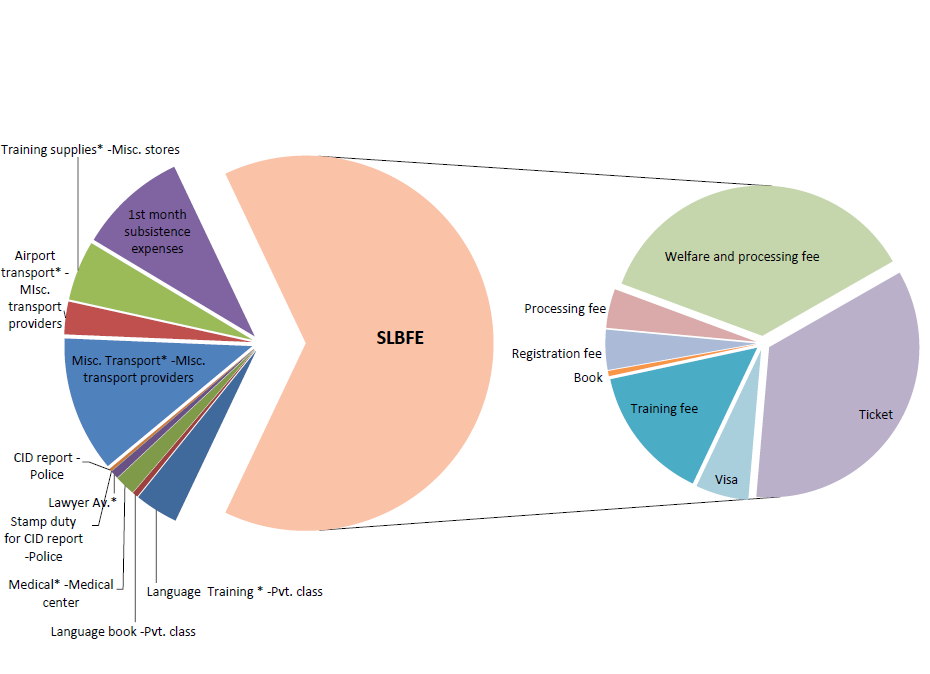 Earnings of recruitment agencies (Sri Lanka)
Approx. 10 % of total recruitment fee paid by employer 
(as per 1 KII, others refused to share this information).
Simplifying the value chain
Saudi:
Amalgamate agents’ and sub agents’ functions.

Korea:
Attesting of bond to be done by SLBFE in-house lawyers.
Value chain interventions in each stage
Streamline the process to issue necessary documentation (i.e. time taken for Police report )
Reform FBR 
Decentralize SLBFE activities to regional offices
Regulate informal sub-agent.
Capacity building for SL Embassy personnel at destination to minimize paper work
Wages & labour
Employer in Saudi
Housemaid from SL
Visa
Attest/approve  job order
Medical
Job order &  fee
Police
Foreign Emp. Agent
Bank
SL Embassy in Saudi
Job order &  fee
Travel  agent
remittances
Verification
Approval
Saudi Embassy
SLBFE
Emp. Agent in SL
Lump sum
Bank
Sub agent
Registration 
Agreement
Welfare
Lump sum
Advance
Pre-Dep. Training
Potential Migrant
Family
Passport
Medical Report
FBR  Report
Police   Report
__ Through agent
__ On own
Training center
Police
D.I.E.
Medical Centre
GS/DS Office
Further research areas
Low skilled manufacturing sector migrants to Malaysia.
Value chain analysis of other skills groups.
Comparative analysis with other sending countries.
Quantitative analysis of migration cost using data from migration cost surveys.
Thank You For further questions, please contactbilesha@ips.lksyi@worldbank.org